Semana da Qualidade da Informação do Transporte Aéreo
Superintendência de Acompanhamento dos Serviços Aéreos (SAS)
Gerência Acompanhamento de Mercado – GEAC
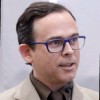 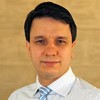 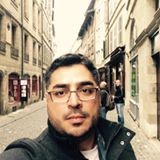 Gerente Técnico 
Mário Gordilho 
GTDM
Gerência Técnica de dados de Mercado
Gerente Técnico 
Doaldo Navai
GTEI
Gerência Técnica de Estudos e Inovação
Gerente 
Marco Porto
GEAC
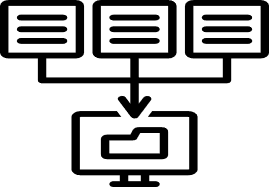 Coleta
Estatísticos
Tarifas
Contábeis
Pontualidade  e  regularidade
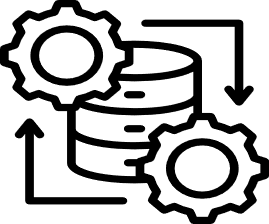 Tratamento
Sistemas para recebimento
Metodologia para auditoria
Filtros
Ajustes
Gerência de Acompanhamento de Mercado (GEAC)
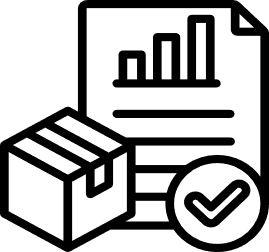 Disponibilização
Dados
Informações
Dados para o Mercado
Governo
Academia
Empresas Aéreas
Aeroportos
DECEA
Mídia
ESATAS
Escritórios de advocacia
Consultores
...
Dados para o Mercado
Governo
Academia
Empresas Aéreas
Aeroportos
DECEA
Mídia
ESATAS
Escritórios de advocacia
Consultores
...
Dados para o Mercado
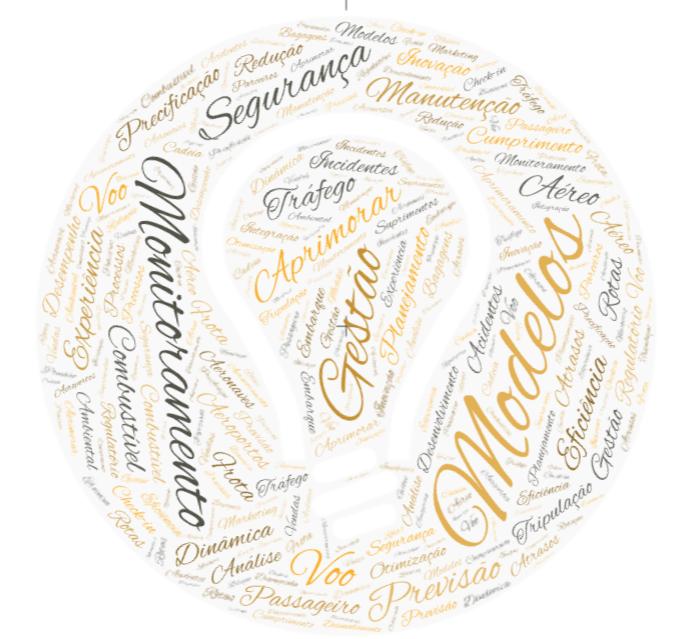 Objetivo:

Desenvolvimento do Setor de Aviação Civil
PROGRAMAÇÃO
PROGRAMAÇÃO
RECADOS
Atenção aos horários programados
Falar ao Microfone
No caso de dúvidas perguntar ao final ou enviar dúvida pelo aplicativo vinculado ao QR code a seguir.
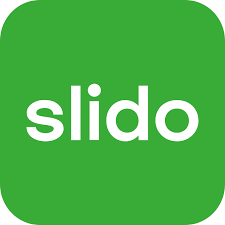 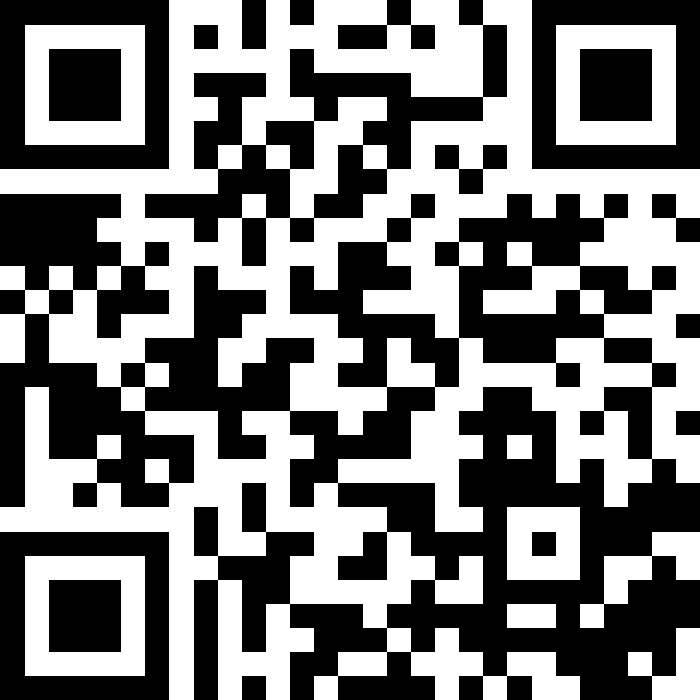 Boa semana a todos!